Варіативне дискретне геометричне моделювання об’єктів, явищ та процесів
Науковий керівник – д.т.н., професор Найдиш А.В.
Об’єкт дослідження.
Дискретні множини, що відбивають у числовій або графічній формі характер досліджуваного процесу або явища.
Предмет дослідження.
Задача формування дискретно представлених ліній та поверхонь по заздалегідь заданим умовам.
Мета дослідження.
Розробка, алгоритмічно-програмна реалізація і впровадження в практику методів варіативного дискретного геометричного моделювання об’єктів, явищ та процесів.
Результати дослідження.
Проводиться щорічна Міжнародна науково-практична конференція «Сучасні проблеми геометричного моделювання».
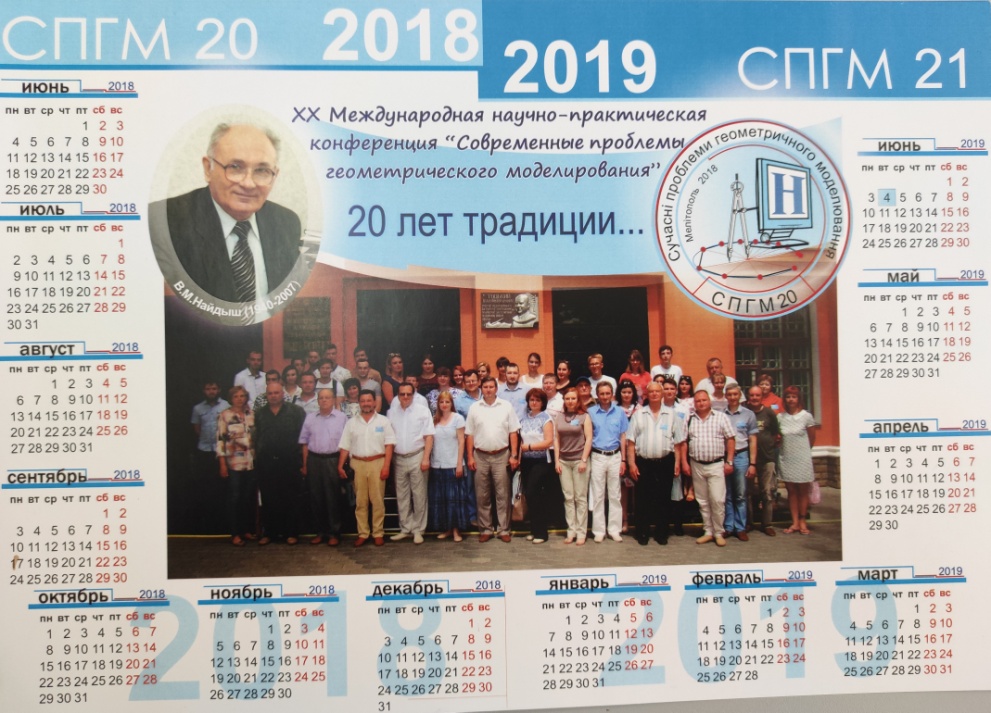 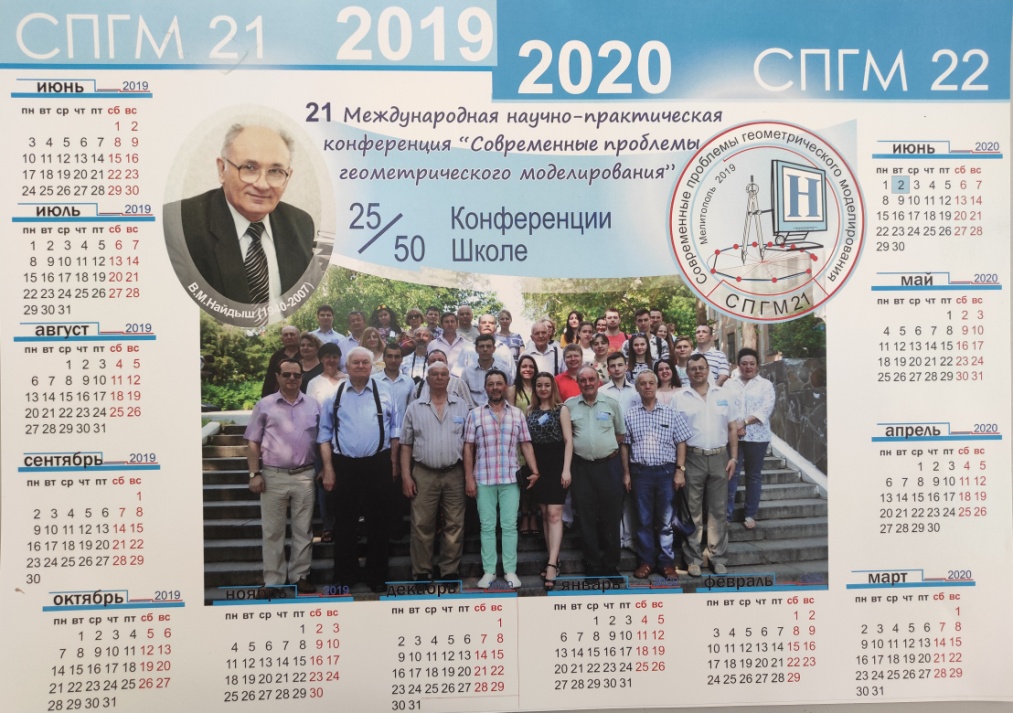 Підготовлено до друку фаховий збірник наукових праць «Сучасні проблеми моделювання»: випуски 11, 12, 13 (2018 р.), випуски 14, 15, 16 (2019 р.), випуски 17, 18, 19 (2020 р.).
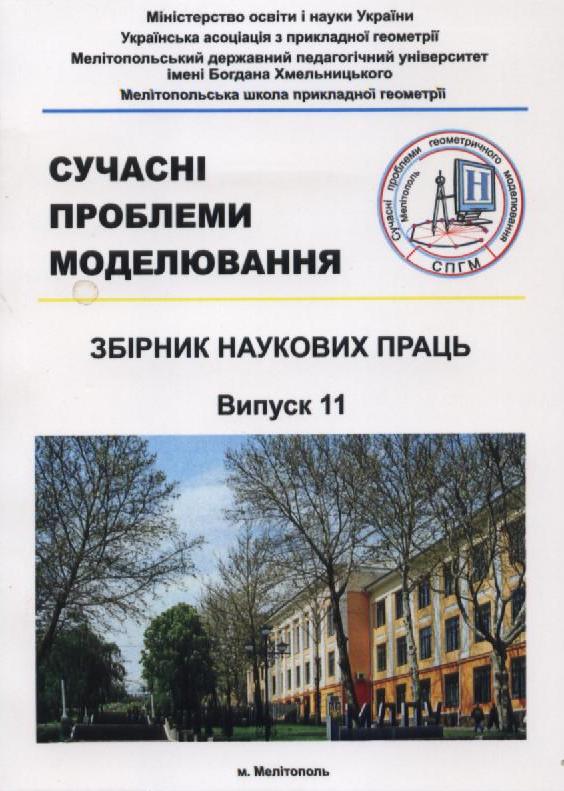 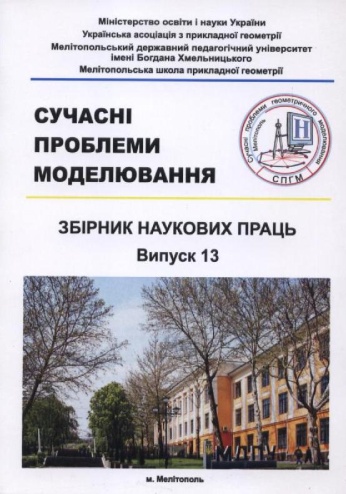 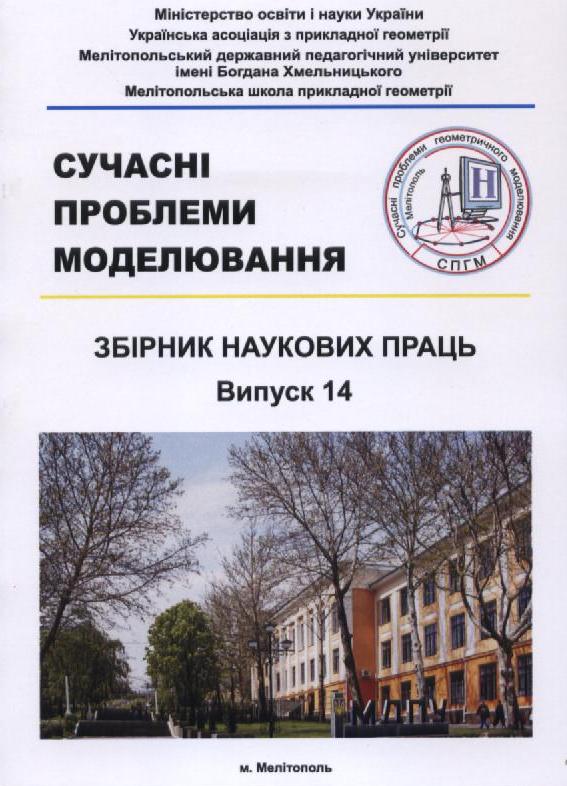 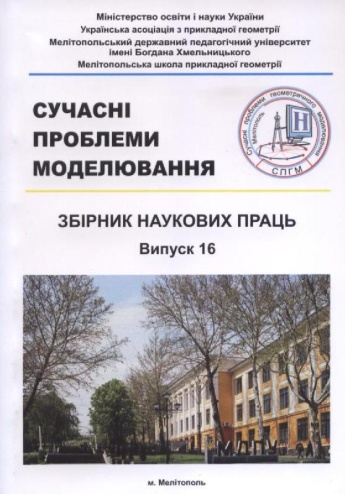 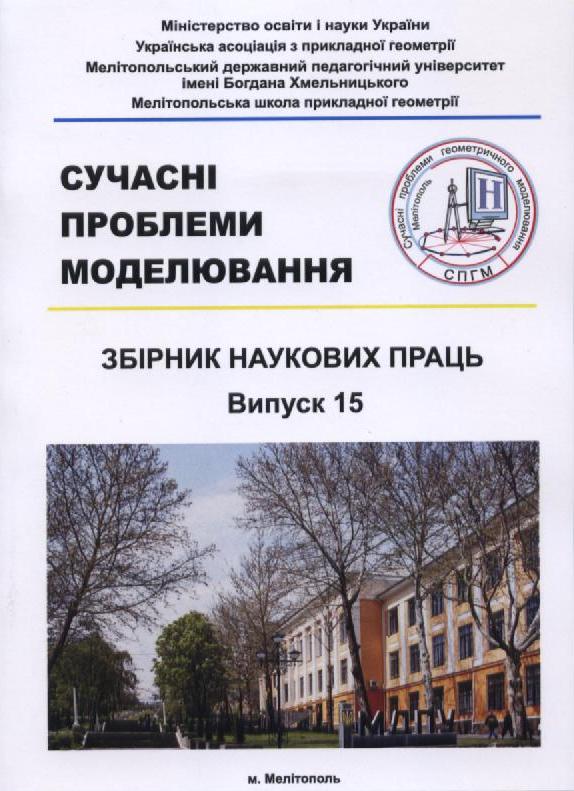 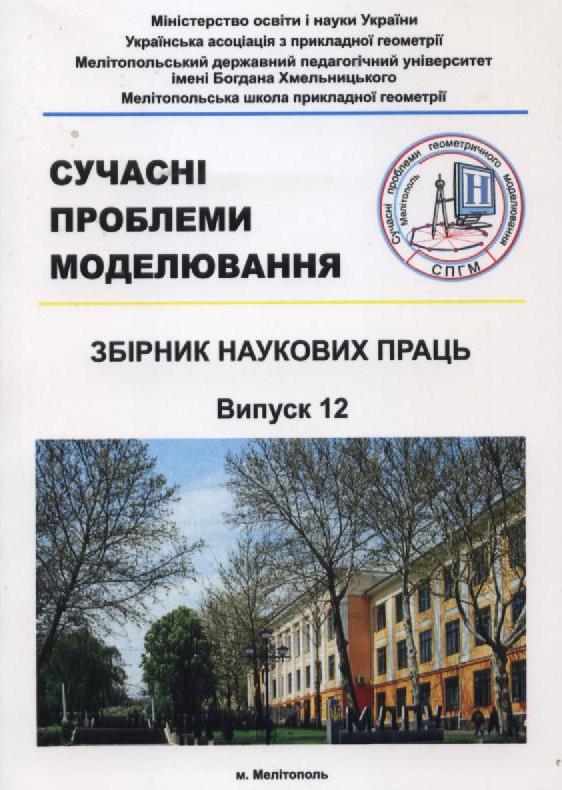 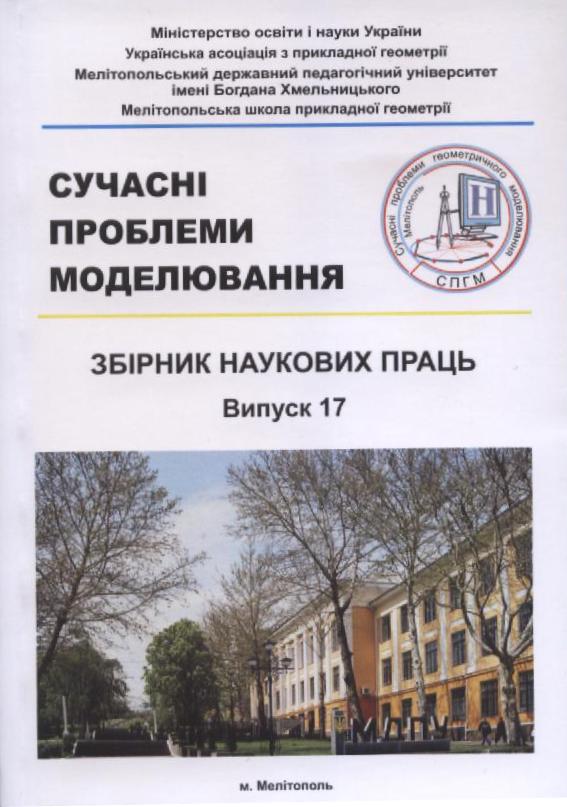 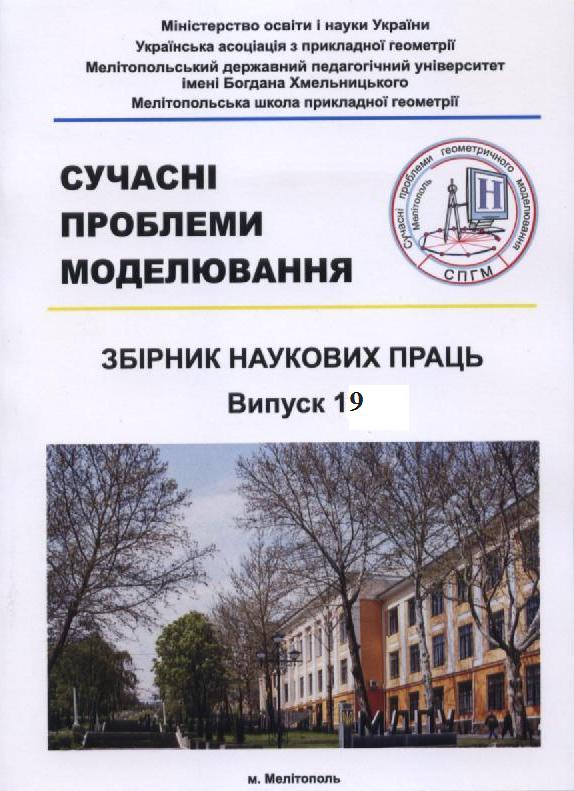 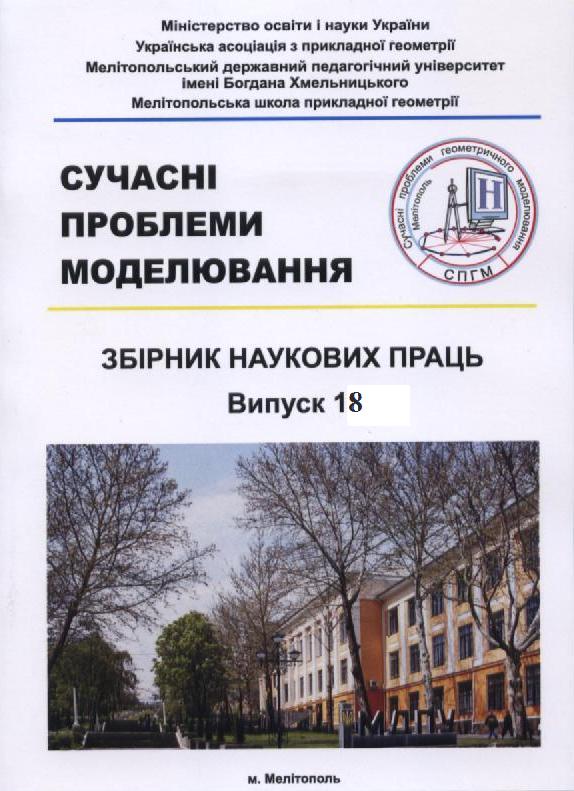 Працює постійно діючий Всеукраїнський міжвузівський науково – практичний  семінар «Сучасні проблеми геометричного моделювання».
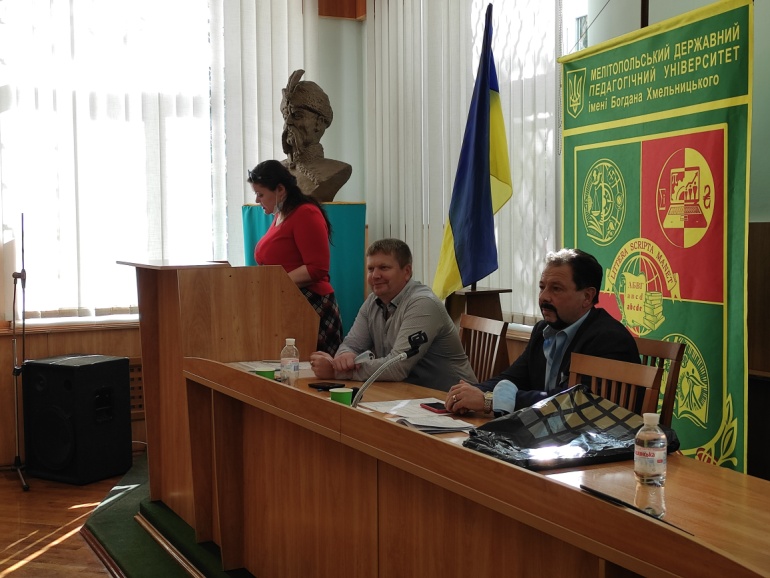 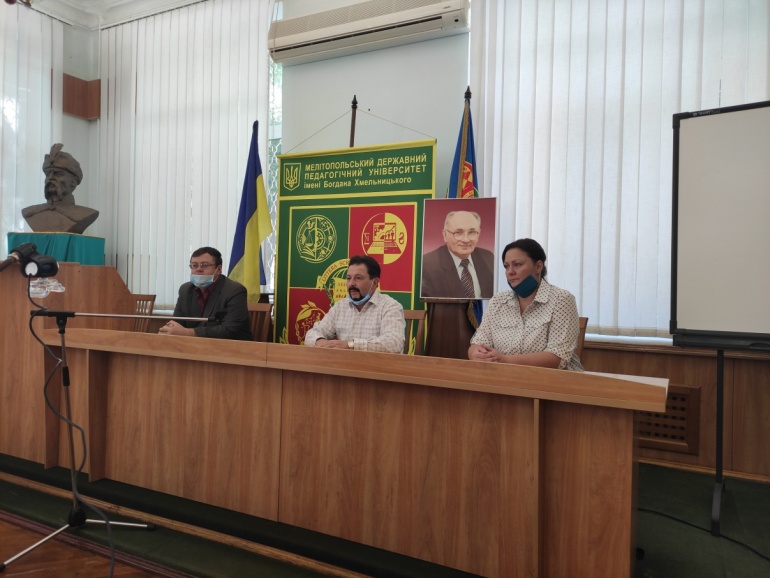 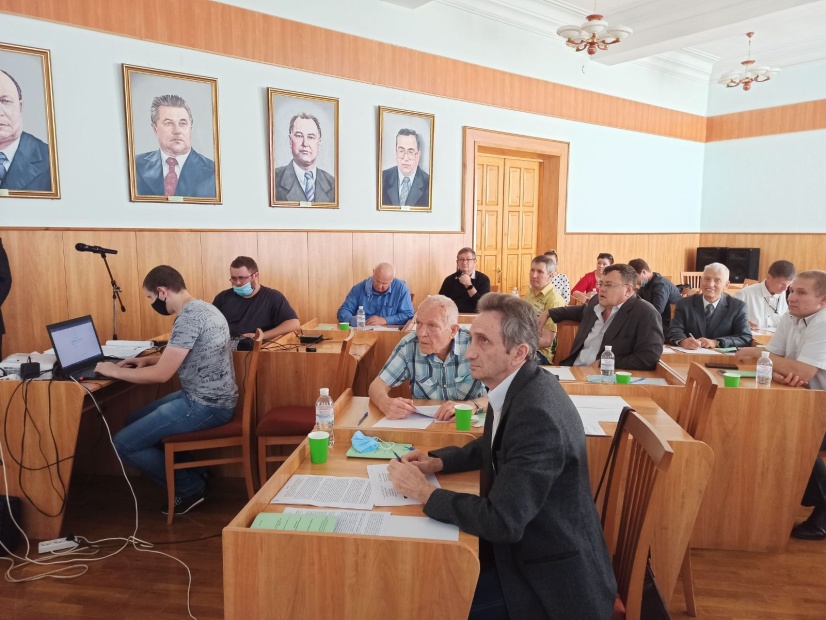 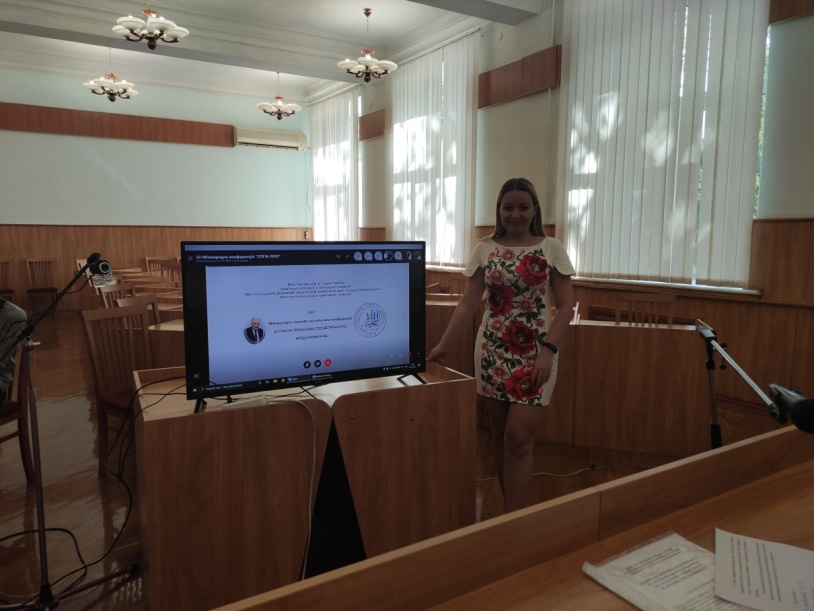 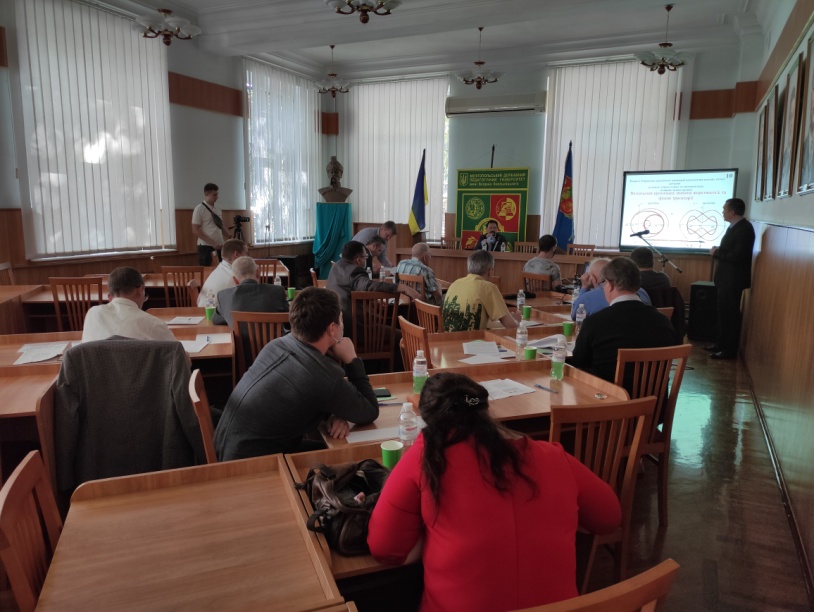 Публікація методичних вказівок,  монографій, навчального посібника:
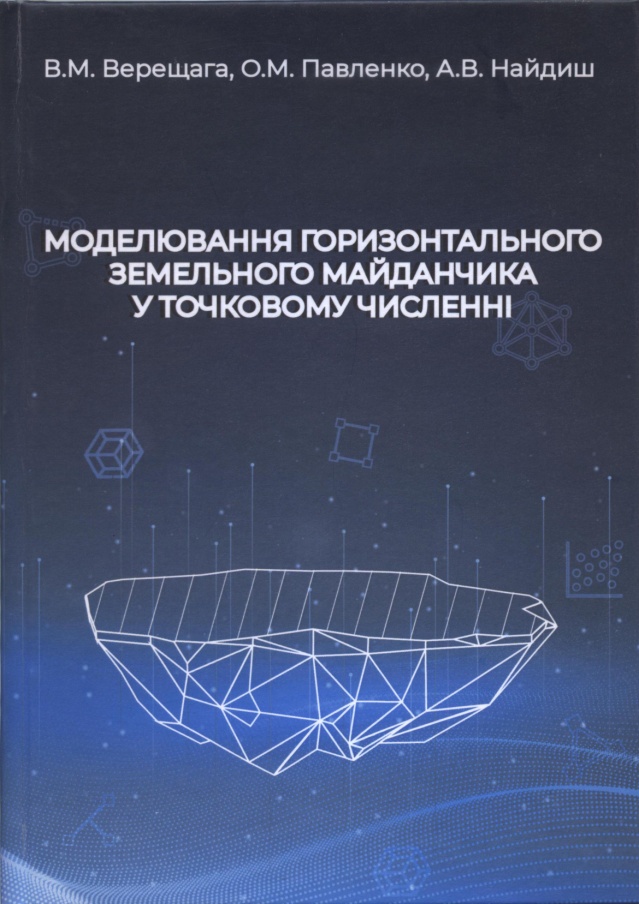 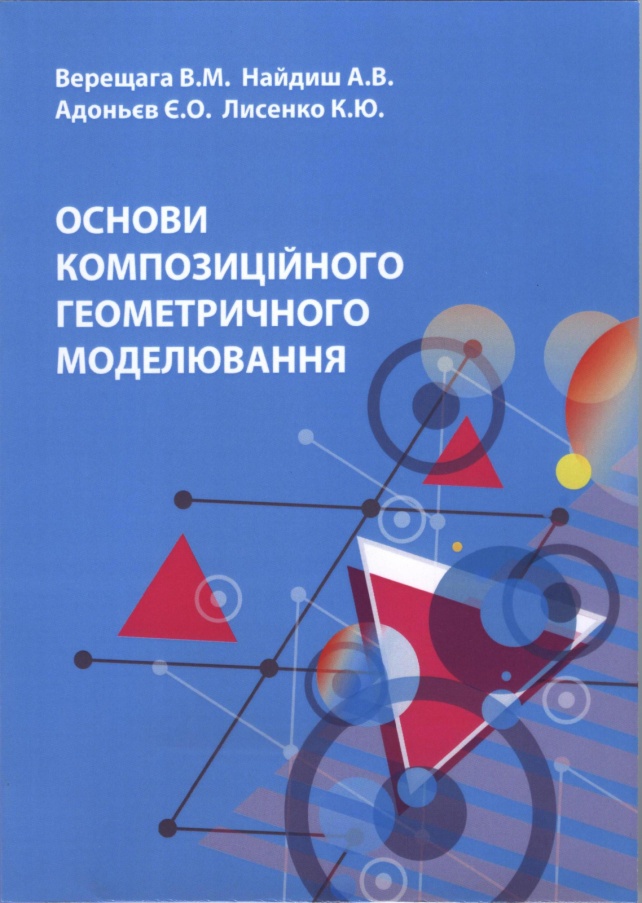 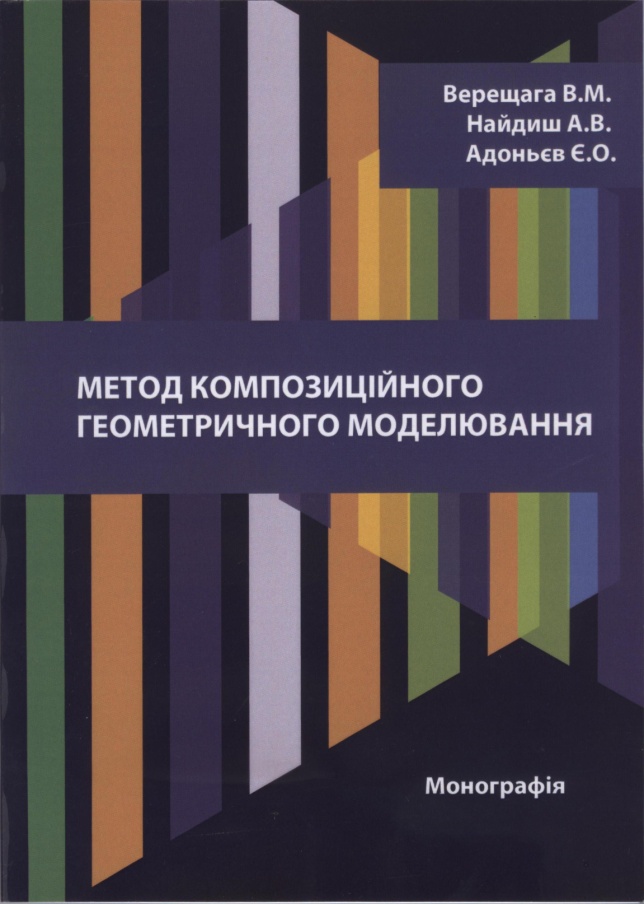 Публікація статей за темою кафедри, у тому числі SCOPUS: